Консультация для родителей «Безопасность детей летом»
ППМС-служба 
Управления образования 
г.о. Стрежевой
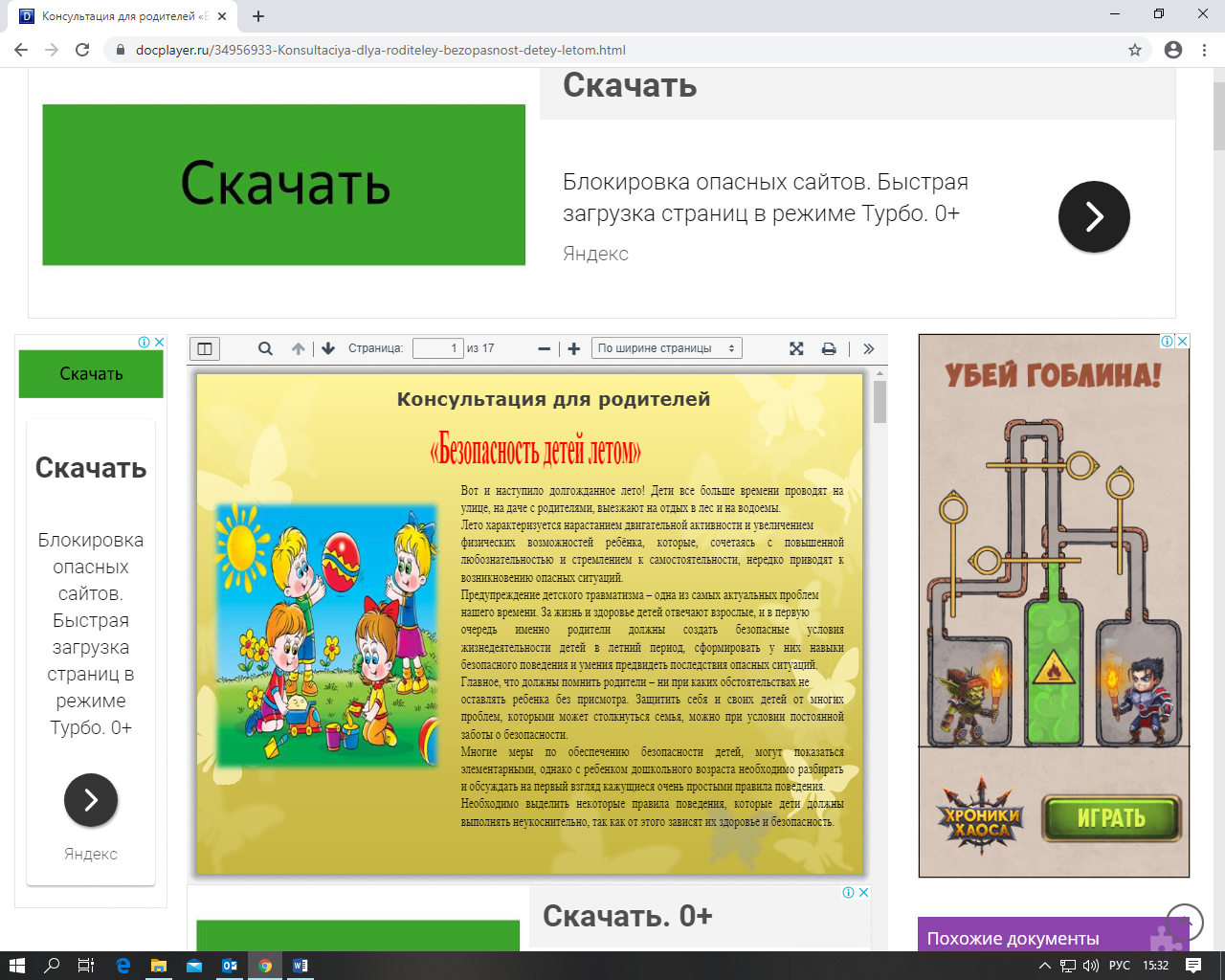 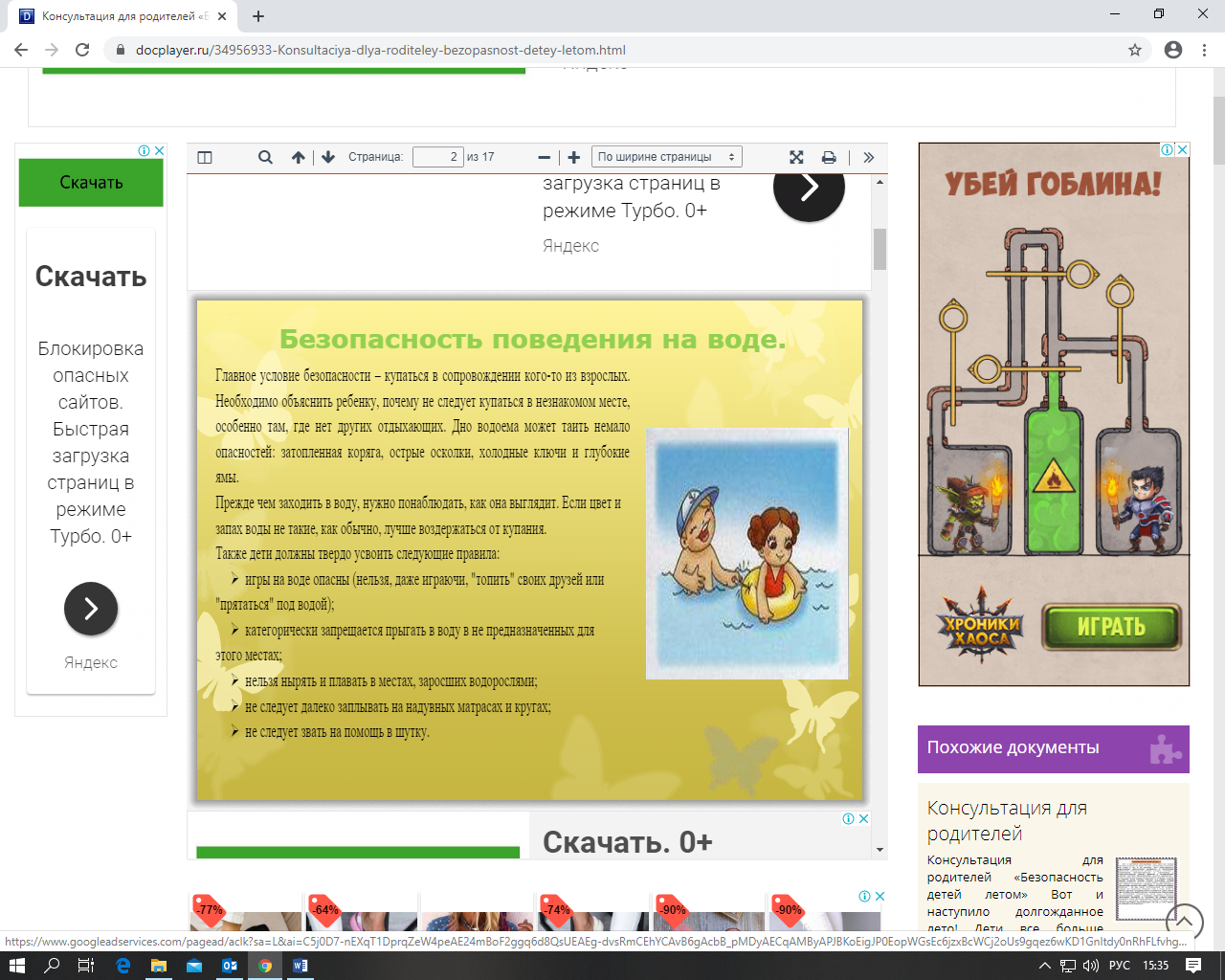 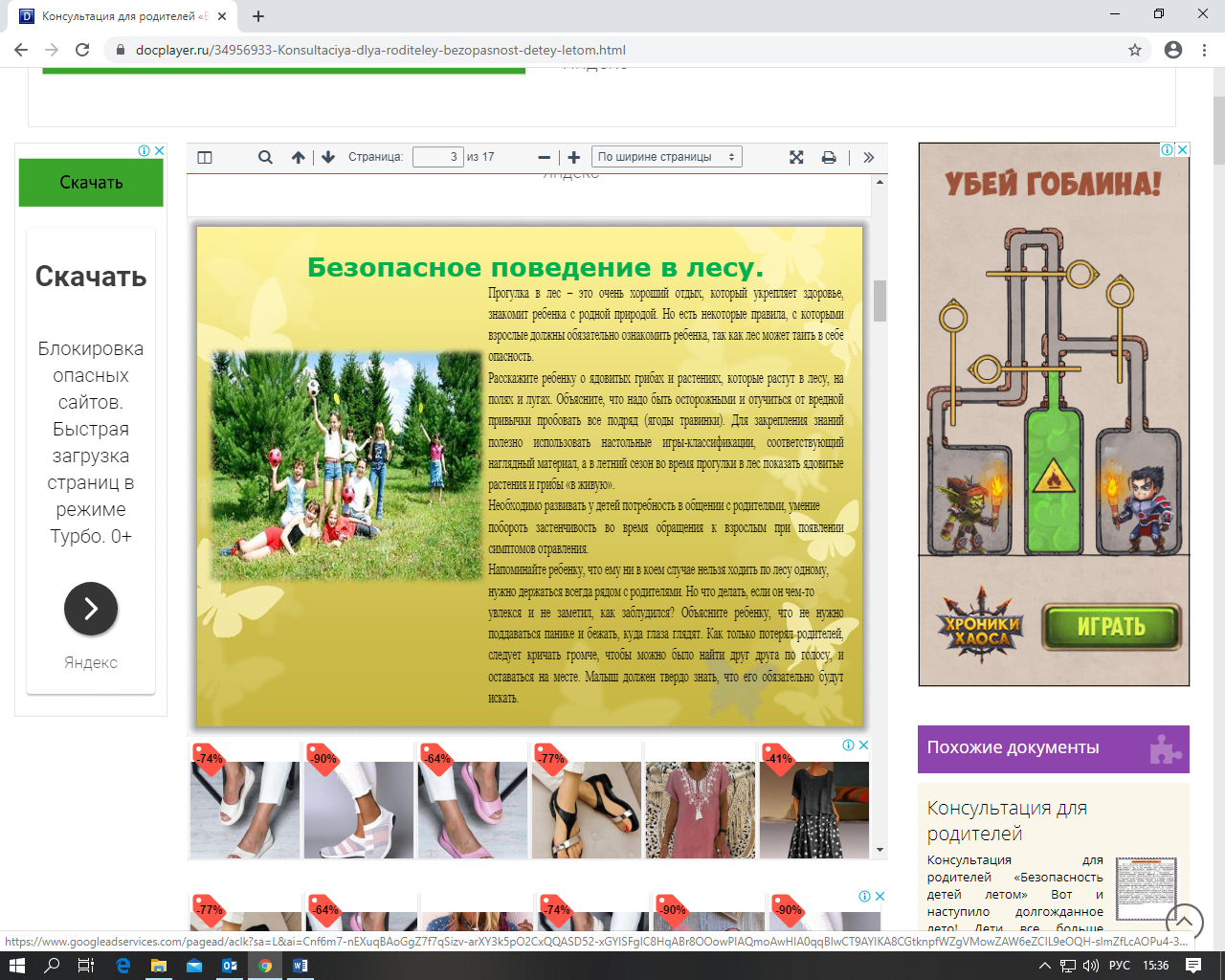 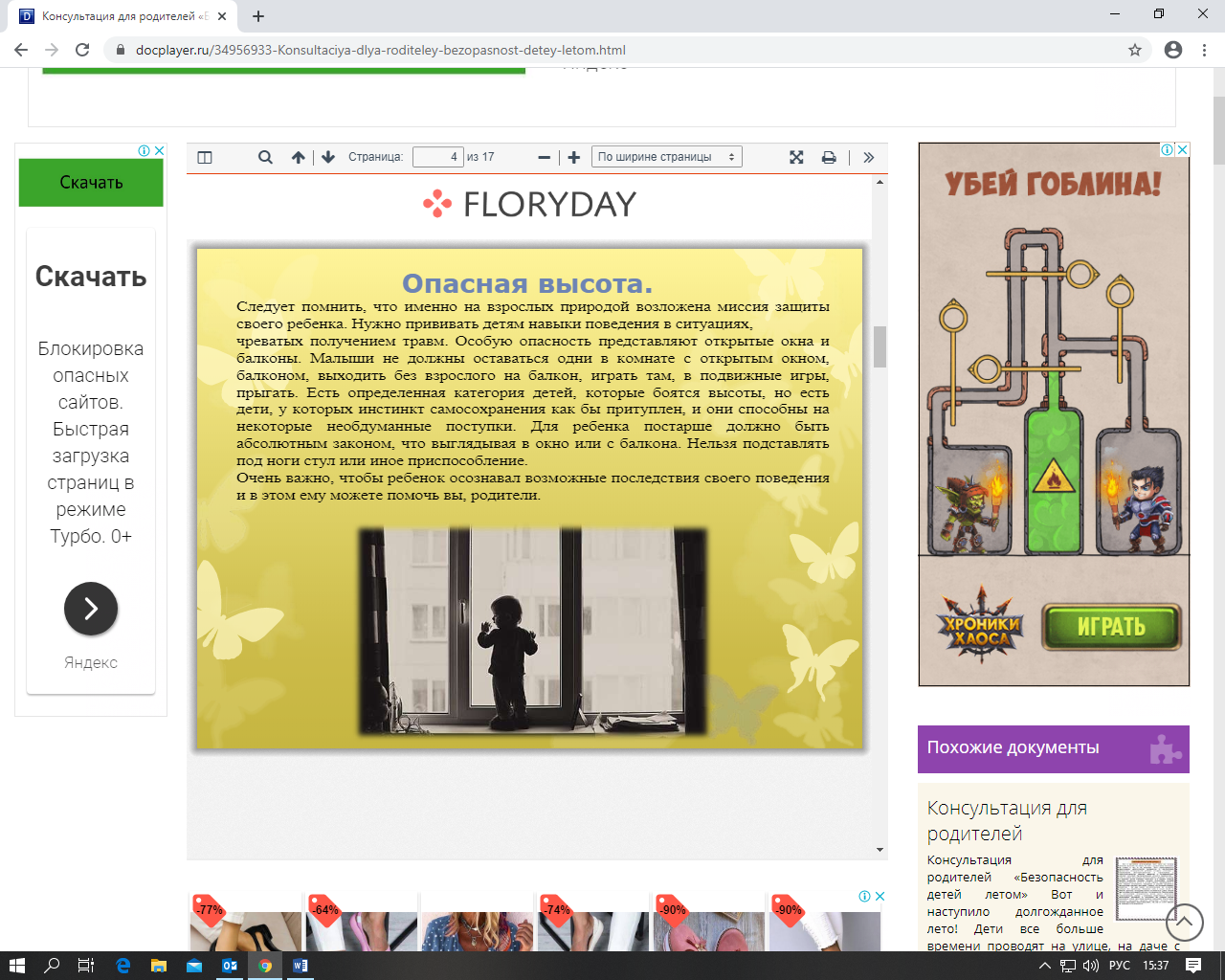 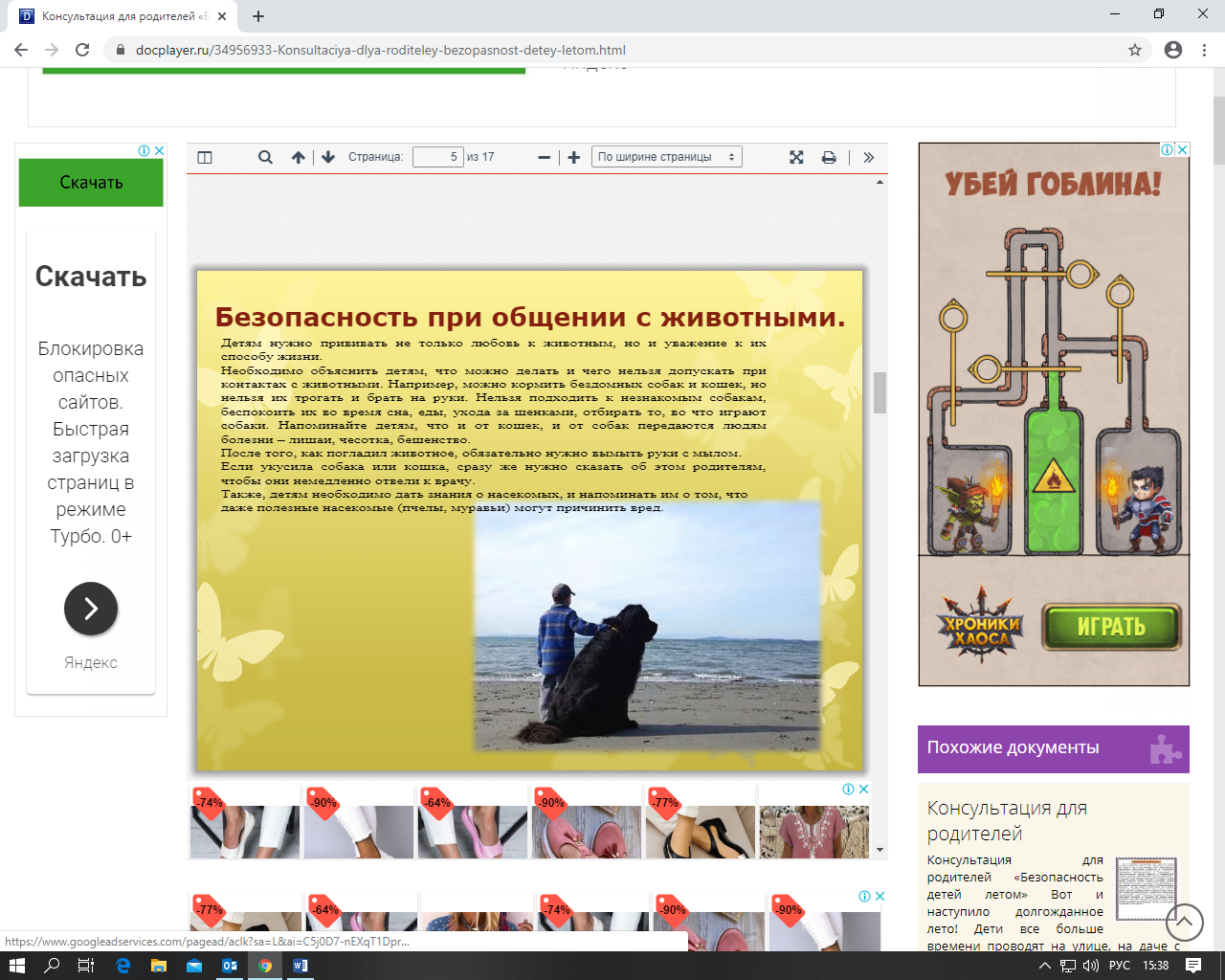 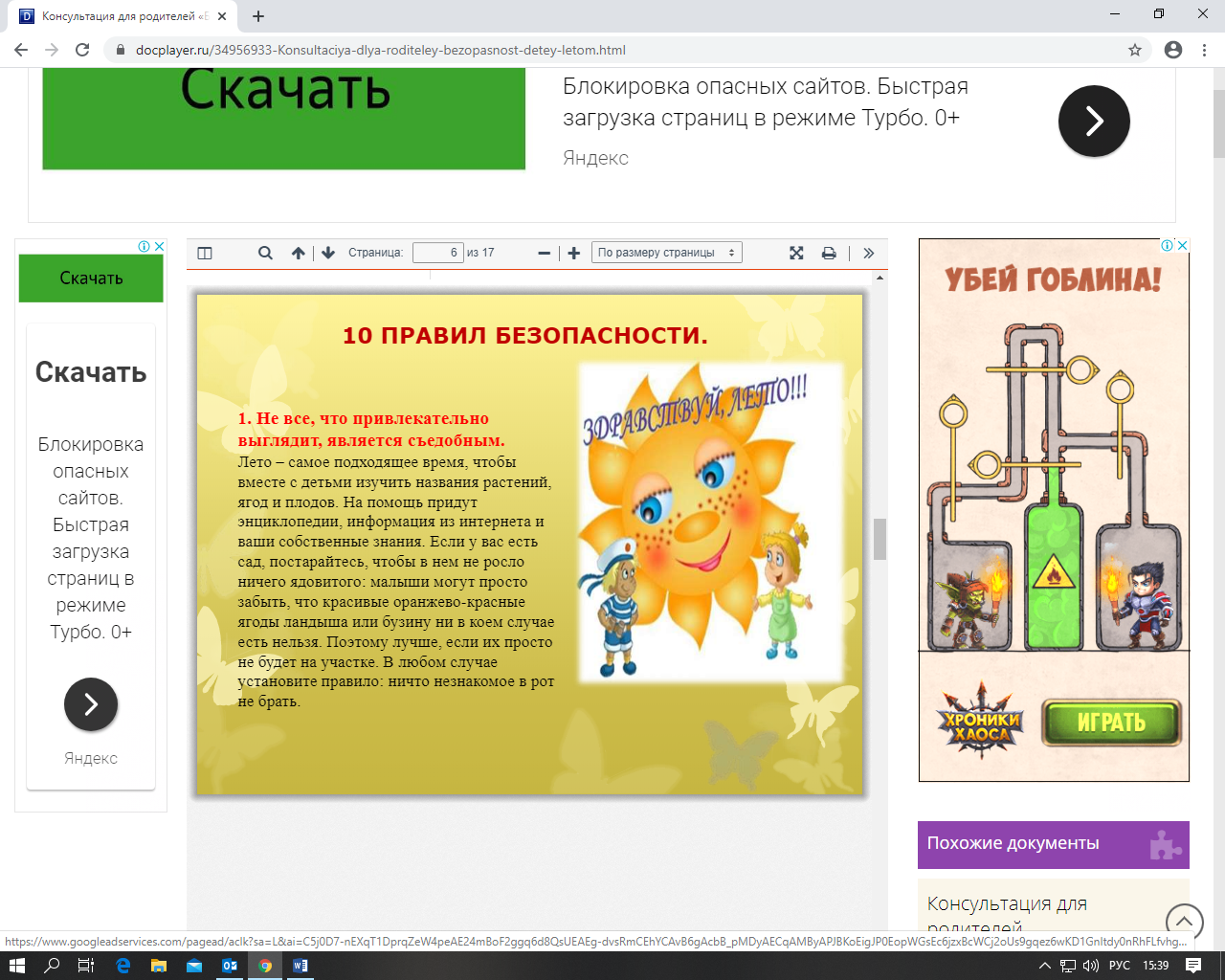 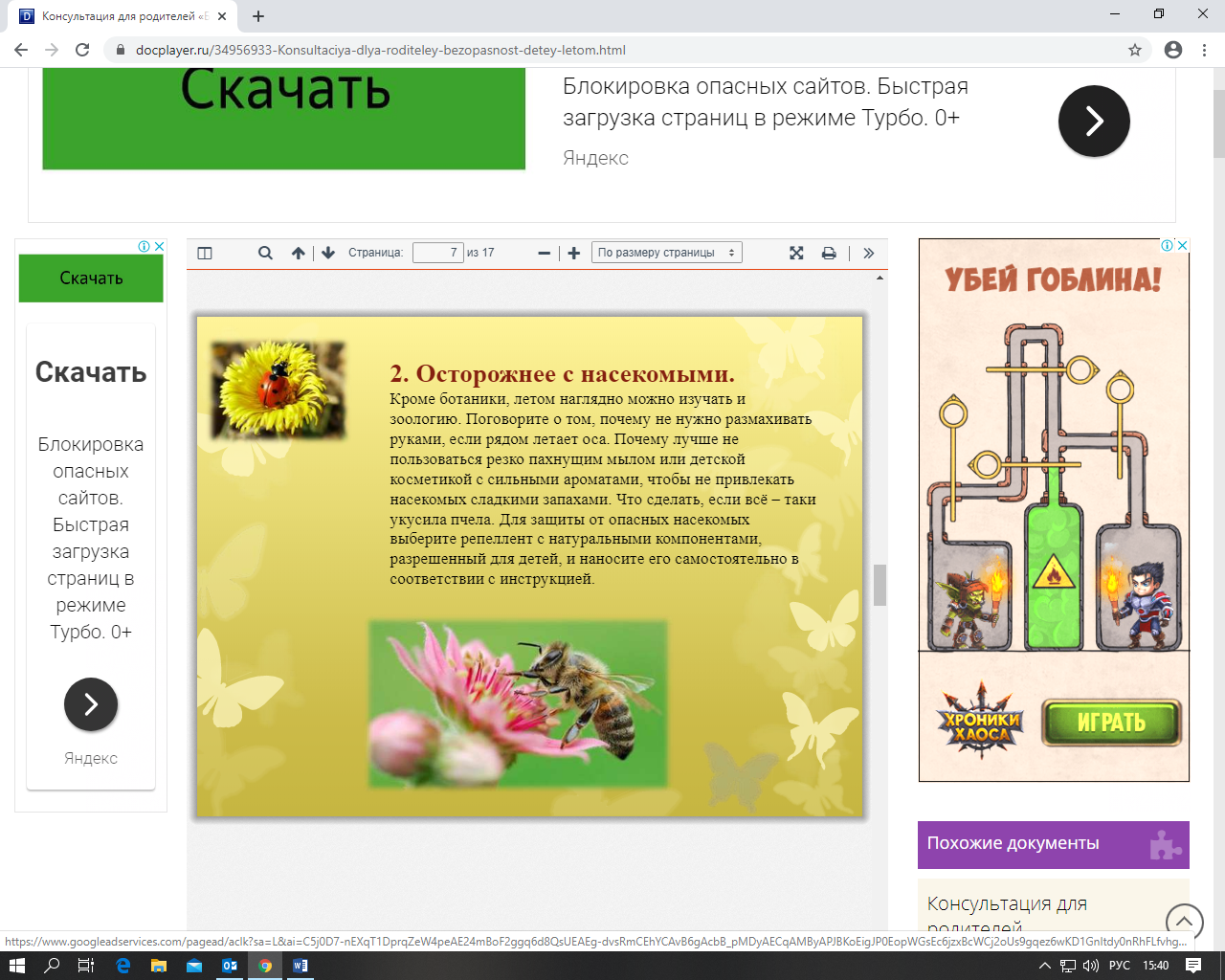 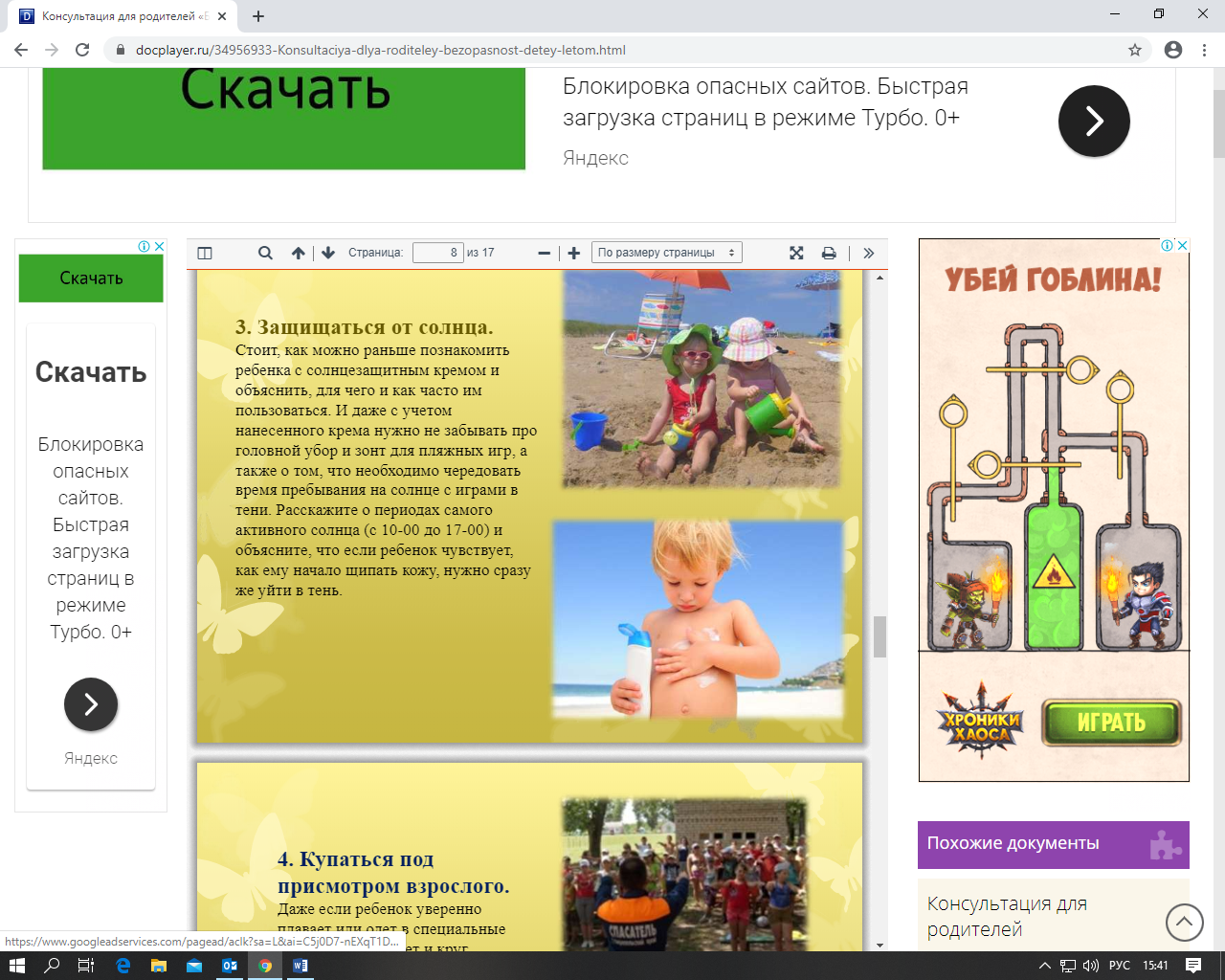 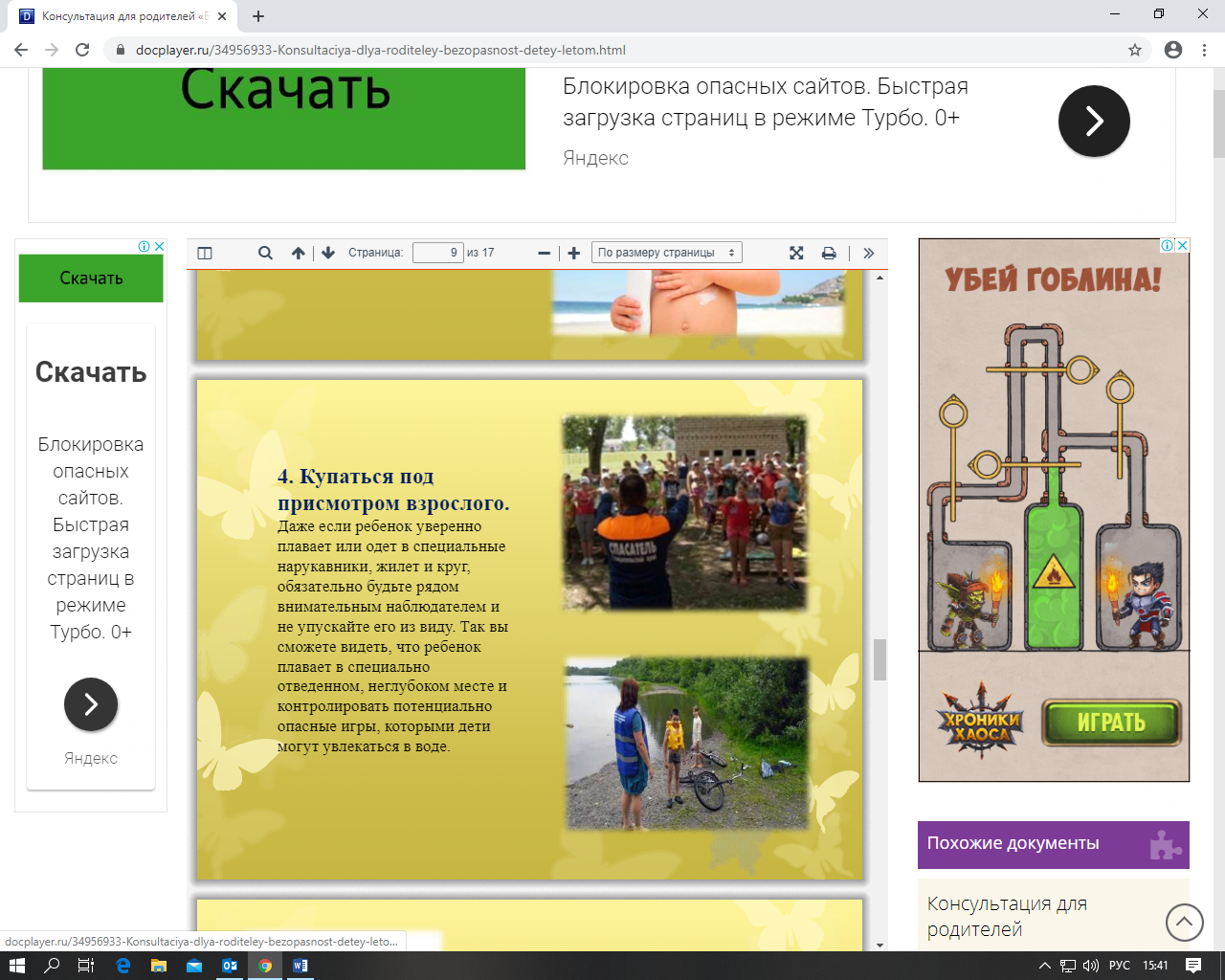 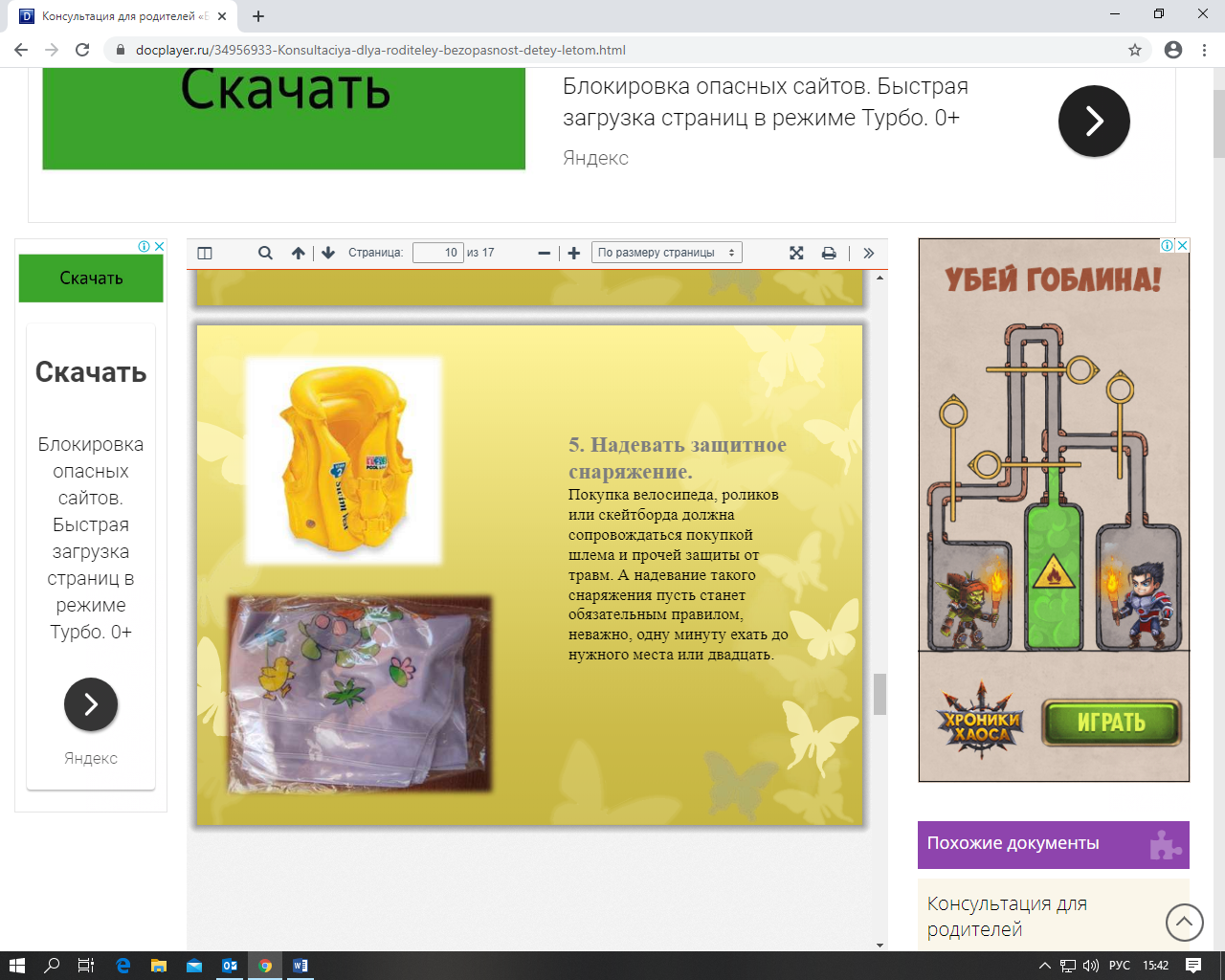 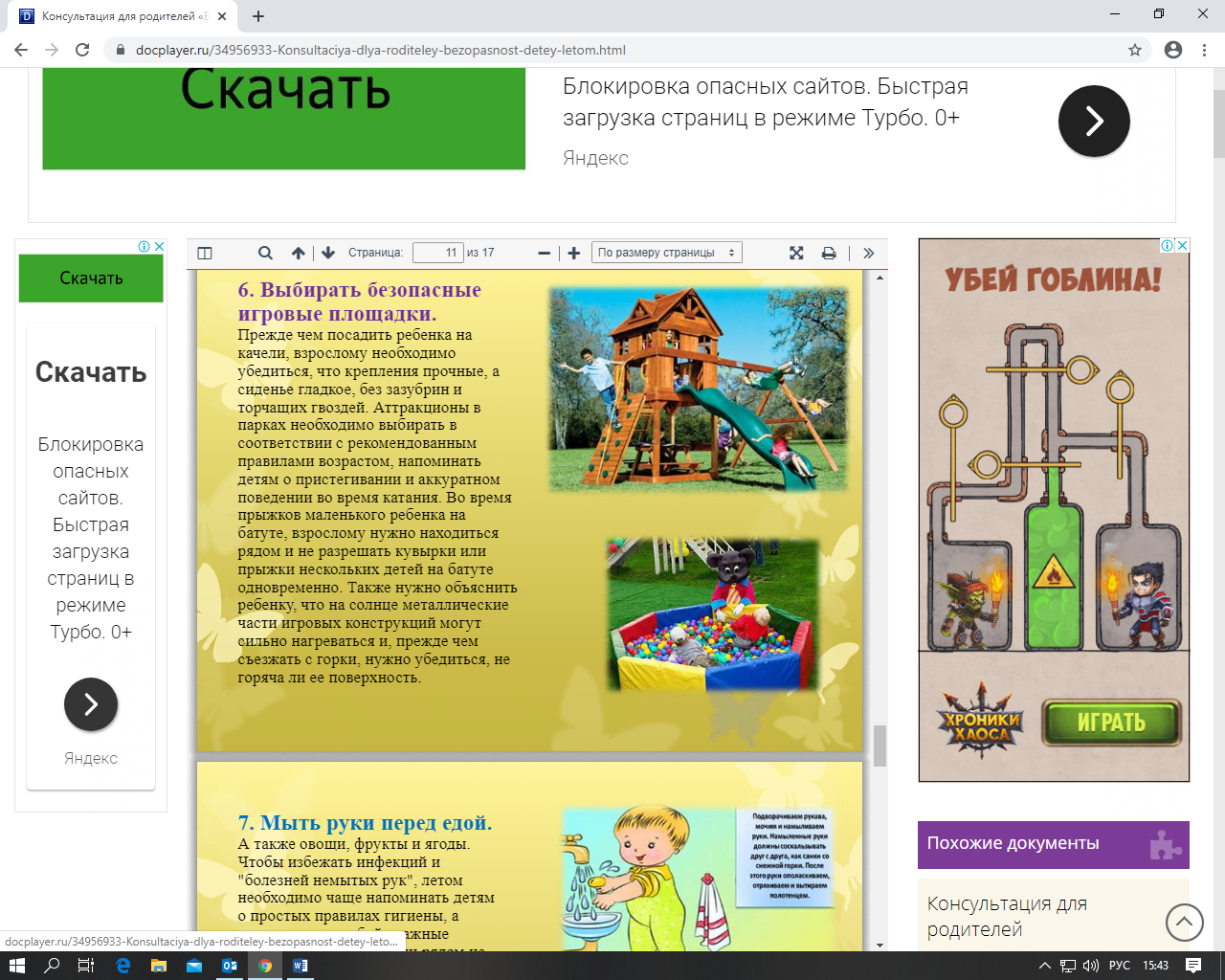 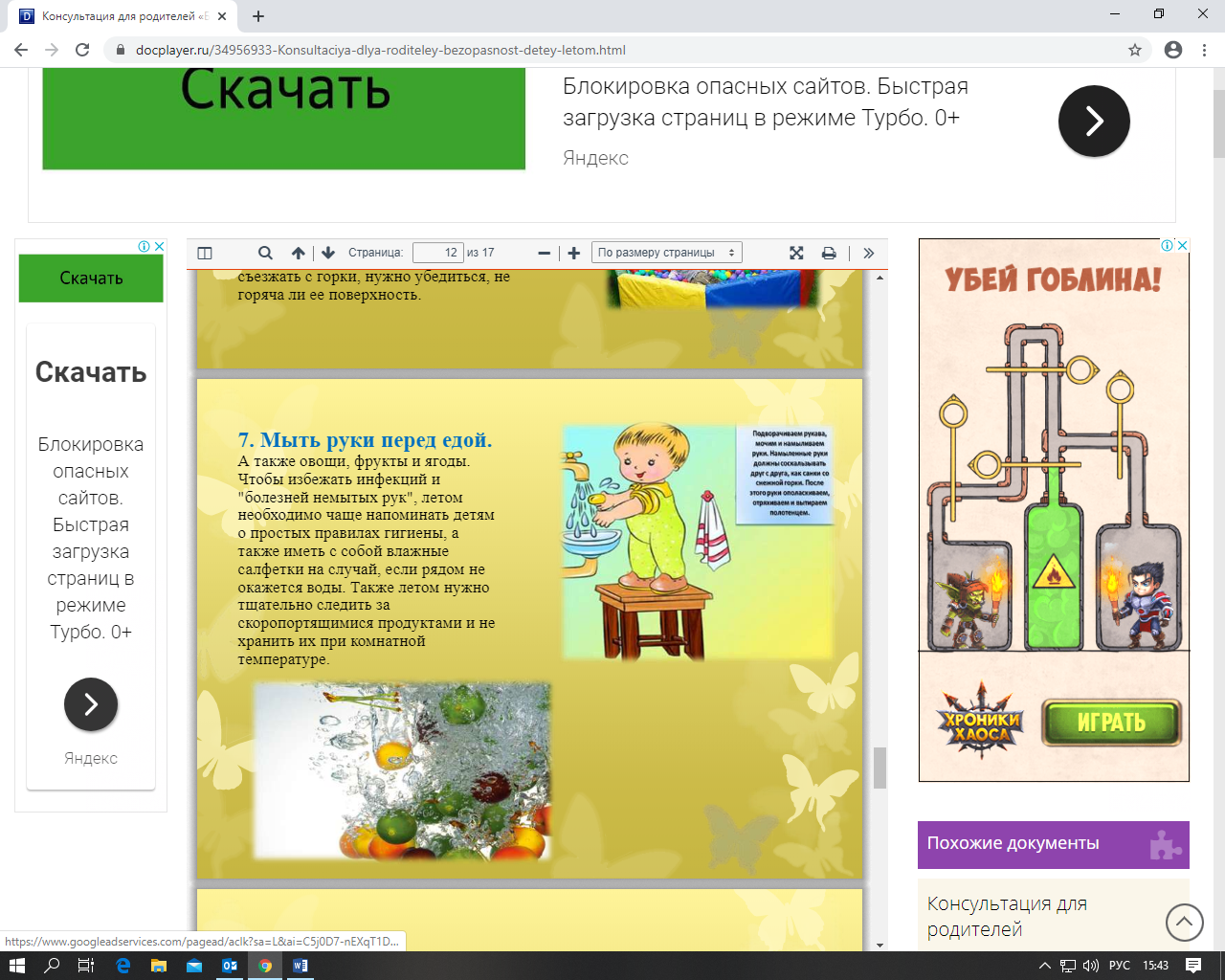 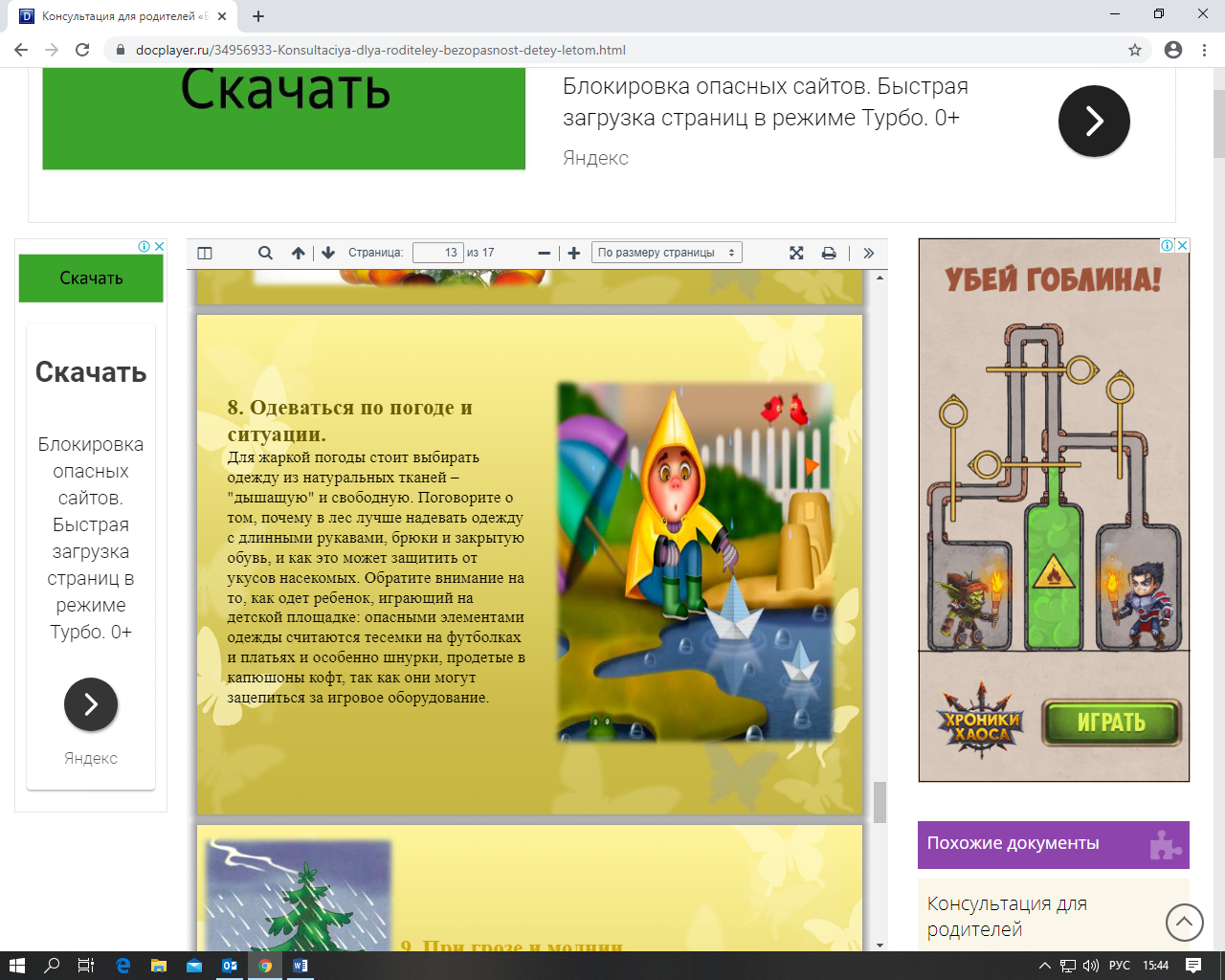 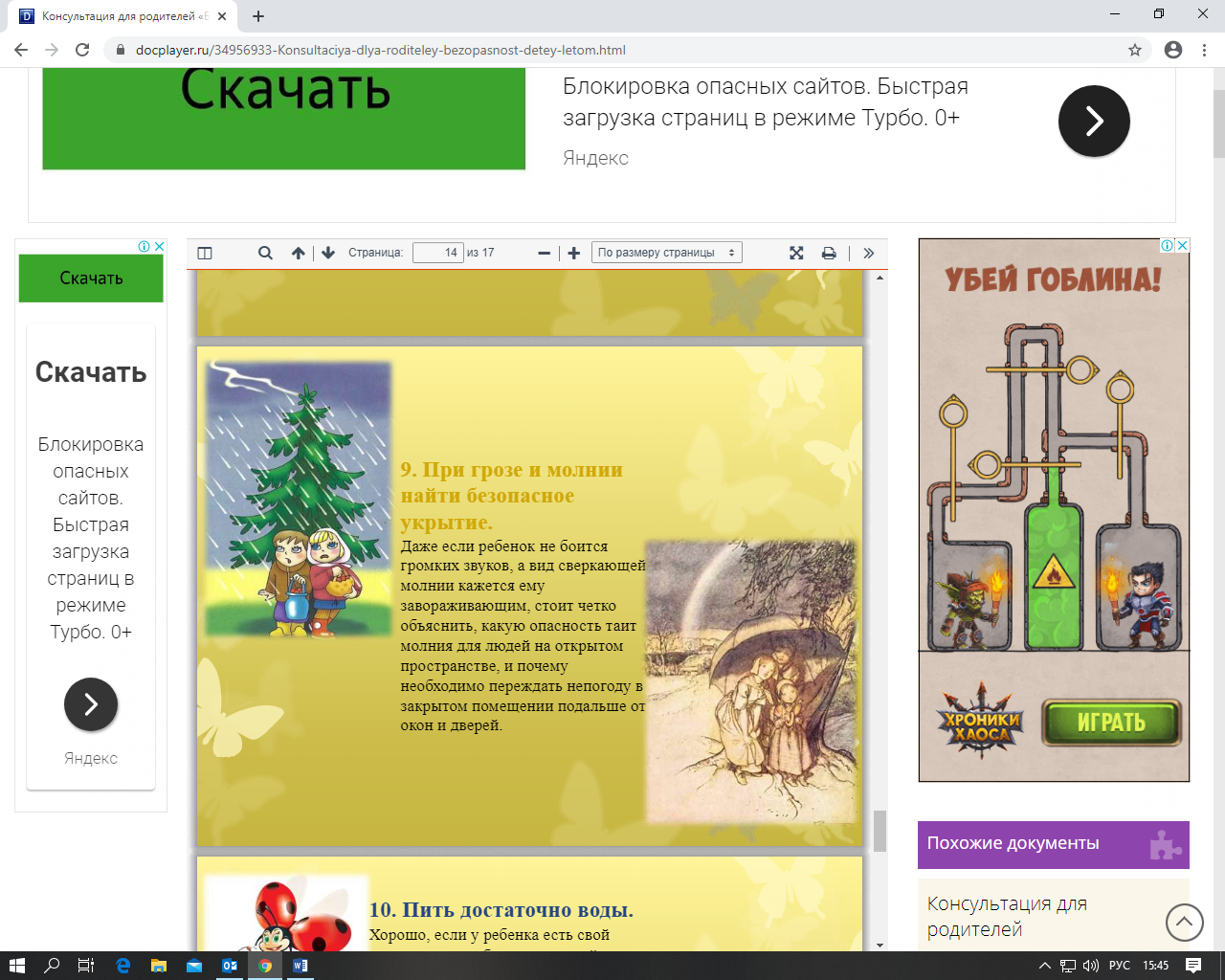 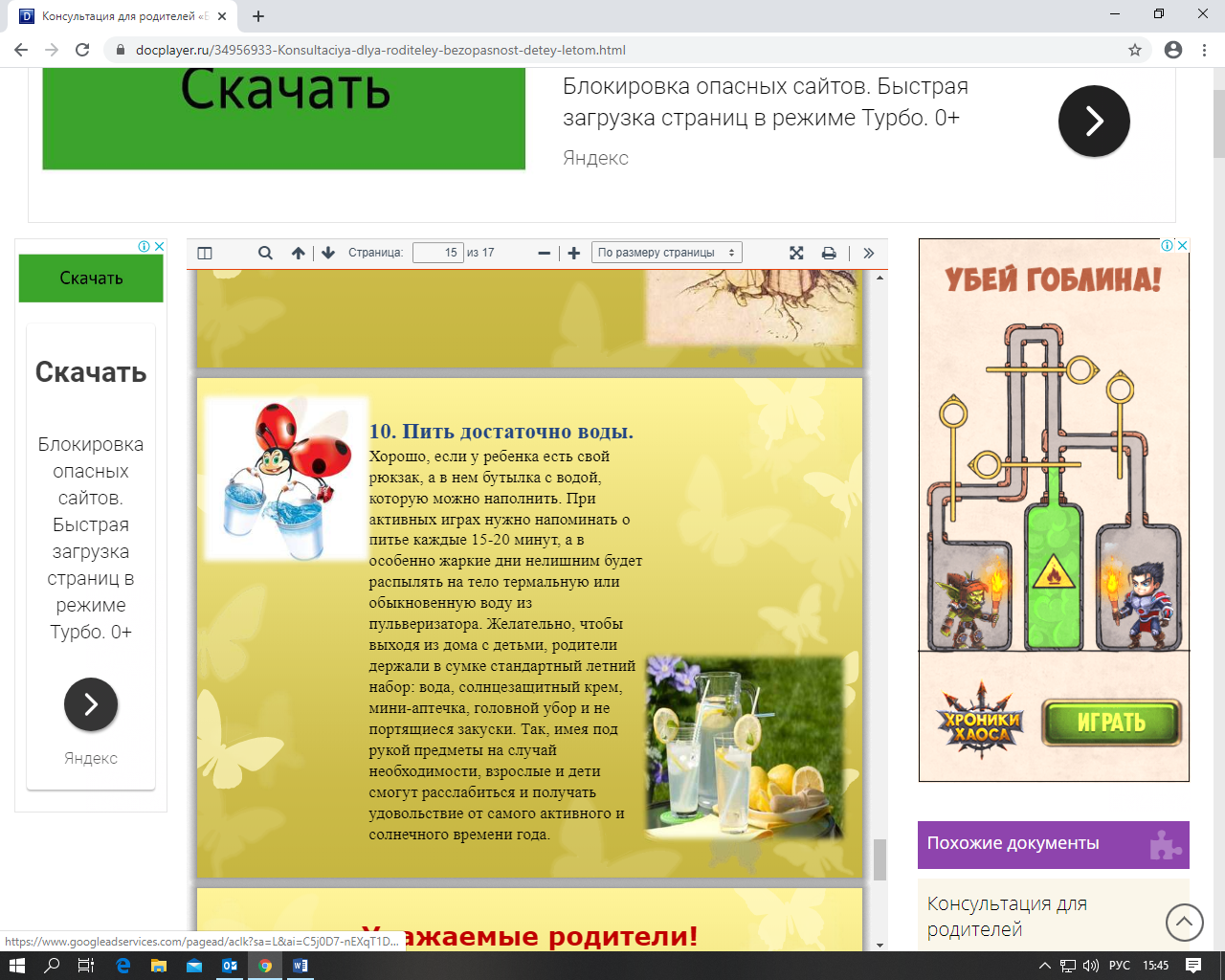 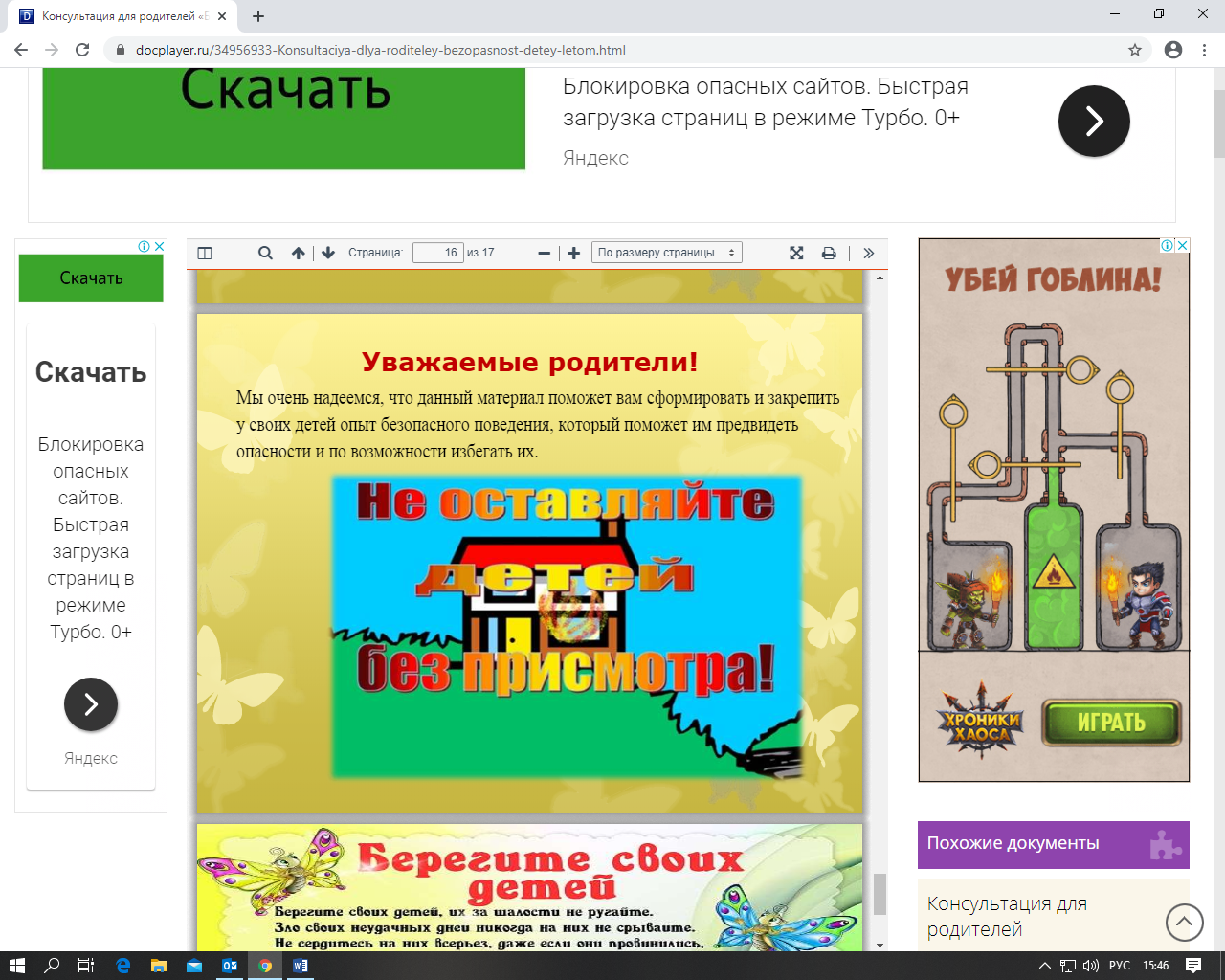 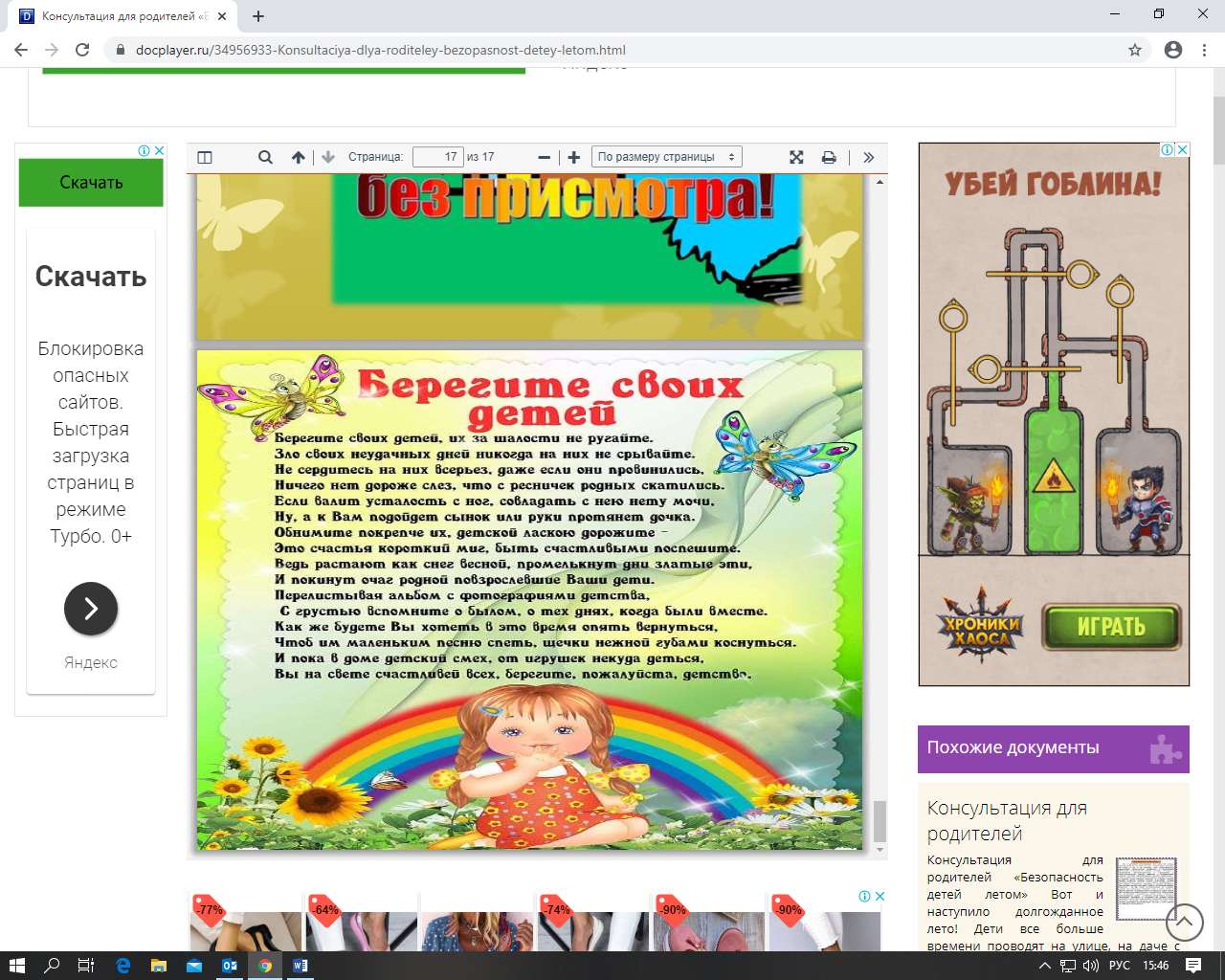